ΠΡΟΓΡΑΜΜΑ ΜΑΘΗΜΑΤΩΝ ΚΑΙ ΠΑΚΕΤΟ ΕΠΑΓΓΕΛΜΑΤΙΚΗΣ ΕΚΠΑΙΔΕΥΣΗΣ ΚΑΙ ΚΑΤΑΡΤΙΣΗΣ ΤΟΥ ΕΡΓΟΥ SECURE
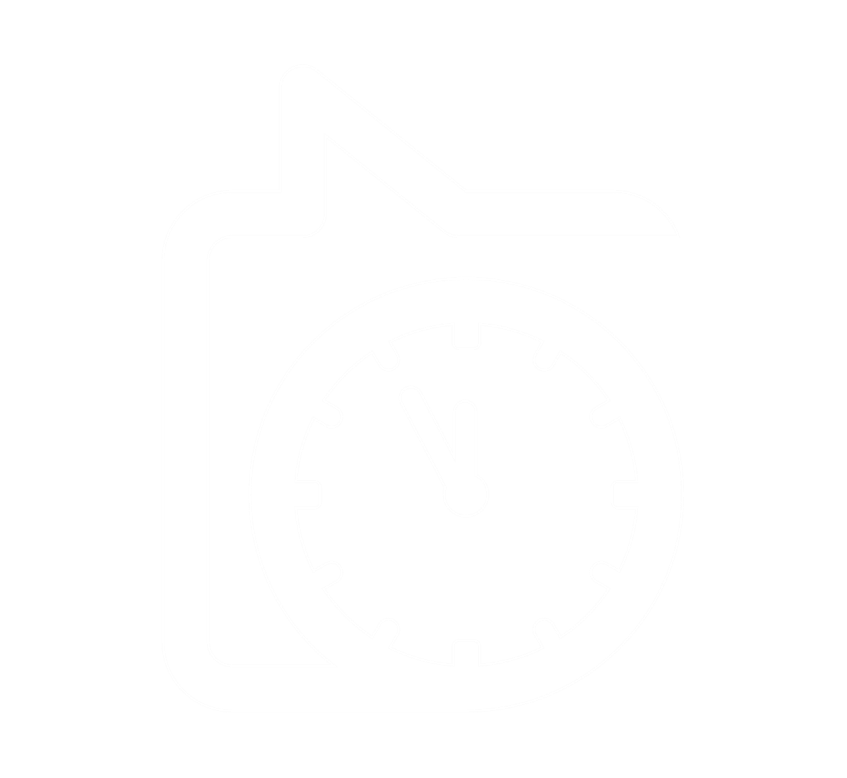 ΕΝΟΤΗΤΑ 6
Συστήματα έγκαιρης προειδοποίησης
Γιατί είναι ιδιαίτερο το ΠΡΟΓΡΑΜΜΑ ΜΑΘΗΜΑΤΩΝ ΚΑΙ ΤΟ ΠΑΚΕΤΟ ΕΠΑΓΓΕΛΜΑΤΙΚΗΑ ΕΚΠΑΙΔΕΥΣΗΣ ΚΑΙ ΚΑΤΑΡΤΙΣΗΣ ΤΟΥ ΕΡΓΟΥ SECURE;
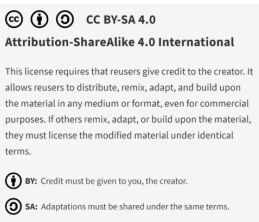 Το ΠΡΟΓΡΑΜΜΑ ΜΑΘΗΜΑΤΩΝ ΚΑΙ ΤΟ ΠΑΚΕΤΟ ΕΠΑΓΓΕΛΜΑΤΙΚΗΣ ΕΚΠΑΙΔΕΥΣΗΣ ΚΑΙ ΚΑΤΑΡΤΙΣΗΣ ΤΟΥ ΕΡΓΟΥ SECURE είναι η πρώτη ολιστική προσέγγιση ΕΕΚ για την αντιμετώπιση της έγκαιρης ανίχνευσης και επίλυσης κρίσεων με βάση ένα πλαίσιο που αναπτύχθηκε ειδικά για ΜΜΕ. Αυτό το επιτυγχάνει συνδυάζοντας μια προσέγγιση βασισμένη σε προγράμματα σπουδών, η οποία μπορεί να υιοθετηθεί στη διδασκαλία και την κατάρτιση στο πλαίσιο της ΕΕΚ, με μια προσέγγιση που βασίζεται σε ενότητες, η οποία είναι ιδιαίτερα χρήσιμη για τους συμβούλους επιχειρήσεων και για χρήση απευθείας από ΜΜΕ και  επιχειρηματίες.
ΕΝΟΤΗΤΑ 01
ΤΑ ΒΑΣΙΚΑ
Με βάση τα ευρήματα του Διεθνούς Πλαισίου Μάθησης του Συστήματος Έγκαιρης Προειδοποίησης του έργου SECURE (IO1) , το πακέτο και το μοντέλο μάθησης ΕΕΚ του έργου SECURE έχει σχεδιαστεί σε έξι ενδιαφέρουσες ενότητες κατάρτισης:-
Τι είναι μια επιχειρηματική κρίση και ποιοι είναι οι μηχανισμοί έγκαιρης ανίχνευσης;
Γνωρίζοντας πότε - μια επισκόπηση των 3 φάσεων της κρίσης των ΜΜΕ/επιχειρήσεων - κύρια στάδια, το στάδιο πριν από την κρίση, το ίδιο το στάδιο της διαχείρισης και της αντιμετώπισης και το στάδιο μετά την κρίση.
ΕΝΟΤΗΤΑ 02
ΜΙΑ ΚΡΙΣΗ ΠΡΟΕΡΧΟΜΕΝΗ ΑΠΌ ΕΞΩΤΕΡΙΚΟΥΣ ΑΝΑΠΟΦΕΥΚΤΟΥΣ ΠΑΡΑΓΟΝΤΕΣ
Δεν το είχατε προβλέψει, συνήθως δεν είναι κάτι για το οποίο είστε προετοιμασμένοι, αλλά μόλις συμβεί, εύχεστε να ήσασταν, π.χ. φυσική κρίση, αποδυνάμωση της οικονομίας και συμφορές, περιβάλλον της αγοράς π.χ. αλυσίδες εφοδιασμού , θέματα που σχετίζονται με την τεχνολογία .
ΕΝΟΤΗΤΑ 03
ΜΙΑ ΚΡΙΣΗ ΠΡΟΕΡΧΟΜΕΝΗ ΑΠΟ ΕΣΩΤΕΡΙΚΟΥΣ ΠΑΡΑΓΟΝΤΕΣ
Διαχειριστικές δεξιότητες και κουλτούρα, 
Κρίση στις πωλήσεις προϊόντων, πελατειακή βάση, εξάρτηση, σχέσεις.
Συστήματα δεδομένων και εργαλεία εσωτερικής και εξωτερικής ανάλυσης εντός της επιχείρησης
Κέρδη και κρίση ρευστότητας
Επιχειρησιακή κρίση
Τεχνολογικές ελλείψεις - έλλειψη δεξιοτήτων και πόρων 
Οργανωτική κρίση/κρίση προσωπικού
ΕΝΟΤΗΤΑ 04
ΗΓΕΤΙΚΗ ΚΟΥΛΤΟΥΡΑ, ΔΙΑΧΕΙΡΙΣΗ ΤΩΝ ΕΝΔΙΑΦΕΡΟΜΕΝΩΝ ΜΕΡΩΝ ΚΑΙ ΕΠΙΚΟΙΝΩΝΙΑ
ΕΝΟΤΗΤΑ 05
ΚΑΤΑΝΟΗΣΗ ΤΩΝ ΧΡΗΜΑΤΟΟΙΚΟΝΟΜΙΚΩΝ ΔΕΙΚΤΩΝ ΚΑΙ ΤΩΝ ΔΕΙΚΤΩΝ ΡΕΥΣΤΟΤΗΤΑΣ & ΤΗΣ ΑΦΕΡΕΓΓΥΟΤΗΤΑΣ ΩΣ ΠΡΟΣΕΓΓΙΣΗΣ ΑΝΑΔΙΑΡΘΡΩΣΗΣ
ΕΝΟΤΗΤΑ 06
ΣΥΣΤΗΜΑΤΑ ΕΓΚΑΙΡΗΣ ΠΡΟΕΙΔΟΠΟΙΗΣΗΣ
Ως ΜΜΕ με περιορισμένους πόρους, πώς μπορείτε να εφαρμόσετε συστήματα έγκαιρης προειδοποίησης που θα σας επιτρέπουν να εντοπίζετε κρίσεις σε πρώιμο στάδιο πριν αυτές πάρουν διαστάσεις που απειλούν την ύπαρξη της εταιρείας.
Παρά τη συνεχιζόμενη ταραχώδη οικονομική συγκυρία, οι επιχειρήσεις έχουν αργήσει να υιοθετήσουν τη δημιουργία συστημάτων έγκαιρης προειδοποίησης
Εισαγωγή στο Σύστημα Έγκαιρης Προειδοποίησης (EWS) και στο εργαλείο αξιολόγησης SECURE
01
ΕΝΟΤΗΤΑ 06
02
"Το να γνωρίζεις τον εαυτό σου είναι η αρχή της Σοφίας" - Σωκράτης
. Αυτή η τελευταία ενότητα θα προκαλέσει τους εκπαιδευόμενους να σκεφτούν ότι μια κρίση μπορεί να αποφευχθεί με τη λήψη αντιμέτρων, την κατάλληλη στιγμή. Η ανάπτυξη ενός συστήματος έγκαιρης προειδοποίησης μπορεί να συμβάλει στη μείωση των επιπτώσεων των επεισοδίων κρίσης και να παρέχει μια συστηματική προσέγγιση για την ανταπόκριση των ιδιοκτητών μικρών επιχειρήσεων στις προκλήσεις του επιχειρηματικού τους περιβάλλοντος.
Πώς μοιάζει η "καλή" διαχείριση κινδύνων;
03
01
ΕΙΣΑΓΩΓΗ
Τι είναι ένα Σύστημα Έγκαιρης Προειδοποίησης (ΣΕΕ);
Αυτή η τελική ενότητα συγκεντρώνει την προηγούμενη μάθησή μας από άλλες ενότητες.  


Τα στοιχεία ενός αποτελεσματικού συστήματος προειδοποίησης πρέπει να περιλαμβάνουν:

ευαισθητοποίηση σε θέματα κινδύνου (προηγούμενες γνώσεις) - Ενότητα 1
υπηρεσία παρακολούθησης και προειδοποίησης για έγκαιρη προειδοποίηση, επικοινωνία (διάδοση προειδοποιήσεων) - Ενότητες 2,3, 4 και 5 
ικανότητα απόκρισης (δράση όλων των εταίρων της αλυσίδας πληροφοριών) - Ενότητες 4 και 5
Ένα ΣΠΠ αντιπροσωπεύει το σύνολο ή τη σειρά πληροφοριών που απαιτούνται για τη δημιουργία και τη διάδοση έγκαιρων και ουσιαστικών προειδοποιητικών πληροφοριών που επιτρέπουν στις επιχειρήσεις που διατρέχουν κίνδυνο να προετοιμαστούν και να δράσουν κατάλληλα και εγκαίρως για να μειώσουν τη ζημία ή την απώλεια (Chaves and De Cola (2017).  
Η διαφορά μεταξύ του σχεδιασμού, της χρήσης και του αποτελέσματος ενός ΣΠΔ, θα περιλαμβάνει πτυχές όπως η ακρίβεια, η αξιοπιστία και η ακρίβεια, καθώς και ο τύπος των μεταβλητών που απαιτούνται (Koyuncugil and Ozgulbas, 2012).
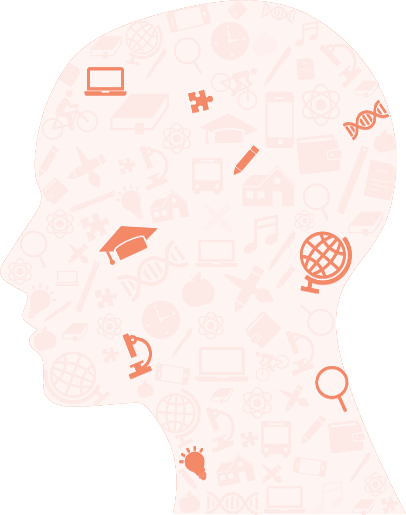 Εμπόδια σε ένα ΣΕΠ
Φυσικά, πολλές επιχειρήσεις ανησυχούν για το κόστος της δημιουργίας συστημάτων έγκαιρης προειδοποίησης . Ωστόσο, τα συστήματα αυτά μπορούν να δημιουργηθούν πολύ απλά και να προσαρμοστούν στους πόρους της επιχείρησης. Και αν και όταν συμβεί ένα σοβαρό περιστατικό, ένα τέτοιο σύστημα είναι πιθανό να αποπληρωθεί γρήγορα.

Οι μικρομεσαίες επιχειρήσεις και οι διάφορες επιχειρηματικές λειτουργίες συχνά διατηρούν πληροφορίες σε σιλό. Μπορεί να είναι δύσκολο να πείσετε τους ανθρώπους να μοιραστούν εσωτερικές πληροφορίες με άλλα τμήματα. Συχνά φοβούνται ότι με αυτόν τον τρόπο θα χάσουν ένα μέτρο ελέγχου.

Η διοίκηση δεν μπορεί να συμφωνήσει σχετικά με τον πίνακα σοβαρότητας που πρέπει να χρησιμοποιηθεί. Είναι σύνηθες για διαφορετικά τμήματα του ίδιου οργανισμού να έχουν το καθένα το δικό του πίνακα σοβαρότητας περιστατικών. Για παράδειγμα, οι εγκαταστάσεις μπορεί να χρησιμοποιούν έναν πίνακα όπου ένα συμβάν επιπέδου 1 είναι ήσσονος σημασίας και το επίπεδο 4 σημαίνει ότι ο κόσμος τελειώνει, ενώ το τμήμα πωλήσεων της ίδιας εταιρείας μπορεί να χρησιμοποιεί ένα σύστημα με χρωματική κωδικοποίηση από το πράσινο στο κόκκινο.
Τα ΣΕΠ μπορούν να χρησιμοποιηθούν για την ανίχνευση κρίσεων πριν από την πρόκληση ζημιών και για τη μείωση των ψευδών συναγερμών για πιθανή κρίση. Προτείνουμε ότι το πρόβλημα δεν είναι η ίδια η κρίση, αλλά η έγκαιρη ανίχνευσή της και η ανάπτυξη κατάλληλων στρατηγικών και μέτρων αντιμετώπισης, δηλαδή όσο αργότερα αναγνωρίζεται η κρίση, τόσο πιο γρήγορα μειώνεται το περιθώριο δράσης.
Το SECure σχεδιάζει δείκτες έγκαιρης προειδοποίησης προσανατολισμένους στην πρακτική
Το σύνολο των δεικτών αναπτύχθηκε με βάση τις αρχές σχεδιασμού από κάτω προς τα πάνω, με επίκεντρο τους εμπειρογνώμονες. Επικεντρωθήκαμε στις πληροφορίες που χρειάζονται οι ΜΜΕ και οι επιχειρηματίες για τον εντοπισμό και την αντιμετώπιση μιας αναδυόμενης κρίσης. 
Αυτό το σύνολο δεικτών και αναδυόμενων ΣΠΠ είναι καινοτόμο, διότι είναι μία από τις πρώτες μελέτες προσανατολισμένες στην πράξη σχετικά με (ποιοτικούς) δείκτες έγκαιρης προειδοποίησης σε μικρές επιχειρήσεις. 
Μια βασική απόφαση ήταν να ευθυγραμμιστεί το ΣΠΔ με ένα αξιόπιστο ακαδημαϊκό μοντέλο, και μετά από κάποιες διαβουλεύσεις προέκυψε συναίνεση ότι θα χρησιμοποιηθεί το μοντέλο της αλυσίδας αξίας του Porter (1985) προσαρμοσμένο στον τομέα των μικρών επιχειρήσεων. 
Το σύνολο των δεικτών θα συνδεθεί με ένα ερωτηματολόγιο που θα παρέχει ερωτήσεις για τον έλεγχο ποσοτικών και ποιοτικών δεικτών.
ΜΆΘΕΤΕ ΠΕΡΙΣΣΌΤΕΡΑ ΓΙΑ ΤΗΝ ΑΛΥΣΊΔΑ ΑΞΊΑΣ ΤΗΣ PORTER. ΔΙΑΒΑΣΤΕ

Τι είναι το μοντέλο αλυσίδας αξίας του Porter και γιατί έχει σημασία στις επιχειρήσεις - FourWeekMBA 

Η αλυσίδα αξίας του Porter - Επεξηγηματικά - The Business Professor, LLC
Τι είναι ένα Σύστημα Έγκαιρης Προειδοποίησης (ΣΕΠ);
ΚΛΙΚ ΓΙΑ ΝΑ ΔΕΙΤΕ
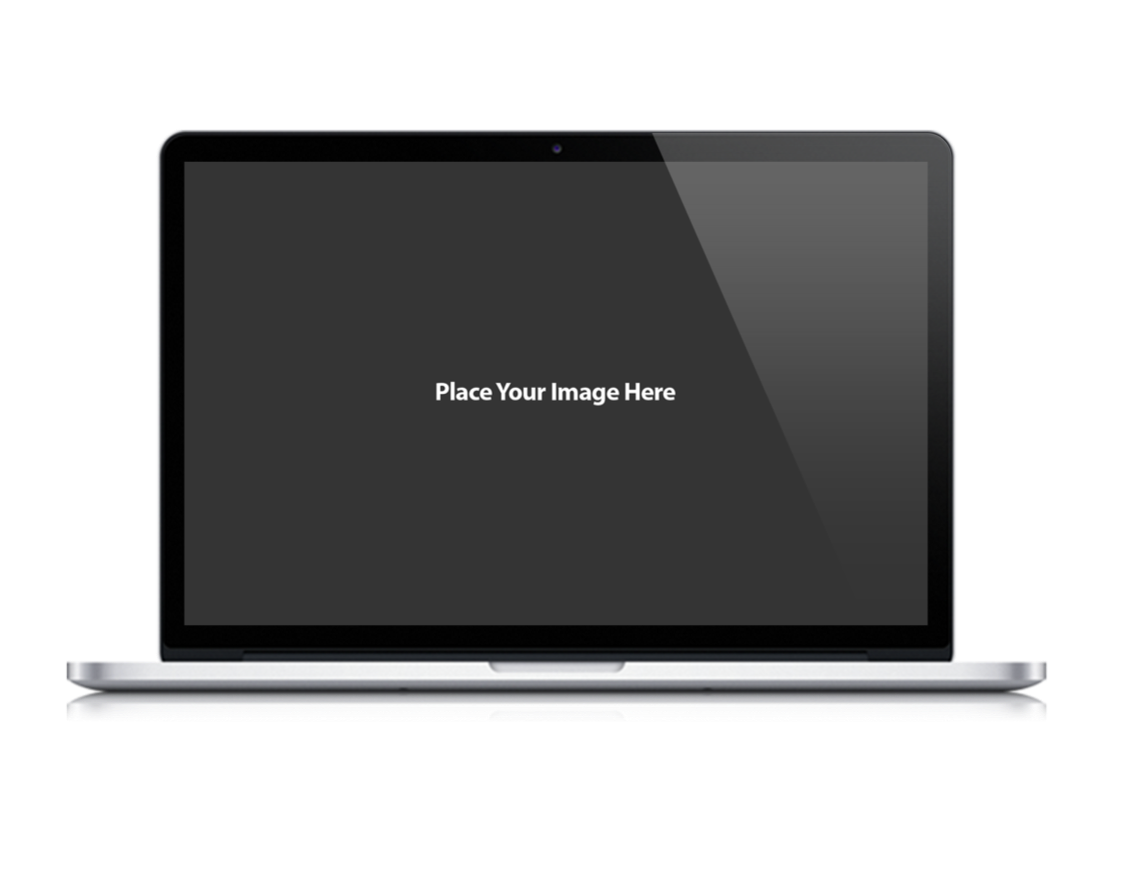 Ενώ ένα ΣΕΠ χρησιμοποιείται στις χρηματοπιστωτικές αγορές (και φυσικά σε άλλες πτυχές της ζωής μας, όπως για περιβαλλοντικούς σκοπούς, στον τομέα της υγείας και εκτενώς στις χρηματοπιστωτικές πιστώσεις), είναι λιγότερο διαδεδομένο ως ενσωματωμένο εργαλείο στις ΜΜΕ.   

Αυτό συμβαίνει παρά την αξία του.   Έτσι, η ομάδα SECure έχει αναπτύξει ειδικά εργαλεία για τις ΜΜΕ.  Έχετε δει/δοκιμάσει τη διαδραστική μας αξιολόγηση SECure;  Θα σας βοηθήσει στον εντοπισμό των κινδύνων και των δεικτών έγκαιρης προειδοποίησης για επιχειρηματικές κρίσεις.  Μοναδικά, παρέχει επίσης ολοκληρωμένη εξατομικευμένη ανατροφοδότηση
Βασικοί δείκτες στο πλαίσιο ενός ΣΕΠ
Διαχείριση ανθρώπινων πόρων - πρακτικές διαχείρισης και διαχείριση των ανθρώπων στην εταιρεία, συμπεριλαμβανομένου του σχεδιασμού και του ελέγχου.

Τεχνολογία - Προϊόντα/υπηρεσίες, ανάπτυξη νέων προϊόντων και τεχνολογία στην εταιρεία.

Προμήθειες - Πρακτικές αγορών, εξάρτηση από τους προμηθευτές και προγραμματισμός παραγωγής. 

Logistics - αλυσίδα εφοδιασμού, διαχείριση logistics και τεχνολογία. 

Σχεδιασμός λειτουργιών και διαχείρισης έργων και διαχείριση τεχνολογίας και ποιότητας.
01
02
03
04
05
Βασικοί δείκτες στο πλαίσιο ενός ΣΕΠ
Μάρκετινγκ και πωλήσεις - Αναλύσεις και έρευνα αγοράς, εξάρτηση πελατών, τάσεις πωλήσεων, επικοινωνία και σχέσεις με τους πελάτες.
 
Περιβάλλον της αγοράς - Φύση της αγοράς όσον αφορά τον ανταγωνισμό και την ανταγωνιστικότητα.

Οικονομικά και έλεγχος - Οικονομικά αποτελέσματα, κερδοφορία προϊόντων/υπηρεσιών, ρευστότητα/ταμειακές ροές, δάνεια/χρέος και χρηματοοικονομικοί δείκτες/συντελεστές. 

Προσωπική ευημερία - Ισορροπία μεταξύ επαγγελματικής και προσωπικής ζωής, πρόσβαση σε coaching/mentoring.
06
07
08
09
Πώς ένα σύστημα έγκαιρης προειδοποίησης μπορεί να ανιχνεύσει τον κίνδυνο
Η αλυσίδα αξίας του Porter χρησιμοποιείται για να προσδιορίσει πού βρίσκονται οι παράγοντες αξίας/επιτυχίας ενός οργανισμού στο πλαίσιο των πρωτογενών και υποστηρικτικών δραστηριοτήτων. Με αυτόν τον τρόπο, το ανταγωνιστικό πλεονέκτημα μπορεί να γίνει ορατό. Φυσικά, μπορείτε να χρησιμοποιήσετε την ίδια δομή για τον εντοπισμό δεικτών έγκαιρης προειδοποίησης για εταιρικές κρίσεις. 

Σε κάθε εταιρεία, οι κίνδυνοι και οι αιτίες κρίσεων μπορούν να προκύψουν σε οποιοδήποτε σημείο της αλυσίδας αξίας της. Επομένως, είναι λογικό να παρακολουθούνται οι κίνδυνοι και οι δείκτες έγκαιρης προειδοποίησης και κατά μήκος αυτής της αλυσίδας αξίας. Το πλαίσιο διαρθρώνει μια ιδανική-τυπική εταιρεία σε διάφορα τμήματα ανάλογα με τις ομάδες δραστηριοτήτων.
Πώς ένα σύστημα έγκαιρης προειδοποίησης μπορεί να ανιχνεύσει τον κίνδυνο
Υποδομή 
της επιχείρησης
03
02
01
04
Διαχείριση ανθρώπινου δυναμικού
Τεχνολογία, Προϊόντα/ Υπηρεσίες & Καινοτομία
Προμήθειες
Οι υποστηρικτικές δραστηριότητες είναι δραστηριότητες που, όπως υποδηλώνει και το όνομά τους, υποστηρίζουν τις κύριες. Υποστηρικτικές
οι δραστηριότητες μπορούν να χωριστούν σε τέσσερις γενικές κατηγορίες:
Πώς ένα σύστημα έγκαιρης προειδοποίησης μπορεί να ανιχνεύσει τον κίνδυνο
Οι υποδομές μιας εταιρείας τείνουν να μην συνδέονται άμεσα με συγκεκριμένες πρωτογενείς δραστηριότητες, αλλά μάλλον υποστηρίζουν την αλυσίδα αξίας στο σύνολό της. Οι υποστηρικτικές δραστηριότητες μπορούν να κατανοηθούν ως υποστηρικτικά δομικά στοιχεία των ανταγωνιστικών πλεονεκτημάτων. 

Οι ενότητες του ερωτηματολογίου της παρούσας αξιολόγησης SECURE ακολουθούν αυτή τη βασική δομή. Οι ενότητες ομαδοποιούνται επίσης θεματικά σε υποενότητες. Για κάθε απάντηση απονέμονται βαθμοί. Επιπλέον, έχουμε προσθέσει προοπτικές και ενότητες που είναι ειδικά σχετικές όταν πρόκειται για τη διαχείριση κρίσεων:
01
03
02
Προσωπική ευημερία
Οικονομικά και λογιστική
Περιβάλλον της αγοράς
Καταιγισμός ιδεών για τους τομείς κινδύνου
KK Η μεθοδολογία της αξιολόγησης του έργου SECURE
Όπως όλοι γνωρίζουμε, καμιά εταιρεία δεν είναι ίδια - και δεν είναι όλοι οι πιθανοί δείκτες κρίσης εξίσου σημαντικοί για όλες τις εταιρείες. Για τη δομή αυτής της αξιολόγησης, επιλέξαμε την Αλυσίδα Αξίας του Porter, ένα πλαίσιο που καλύπτει ένα ευρύ φάσμα δομών εταιρειών και επιχειρηματικών μοντέλων, και ταυτόχρονα έχει κάποια διεθνή αναγνώριση.
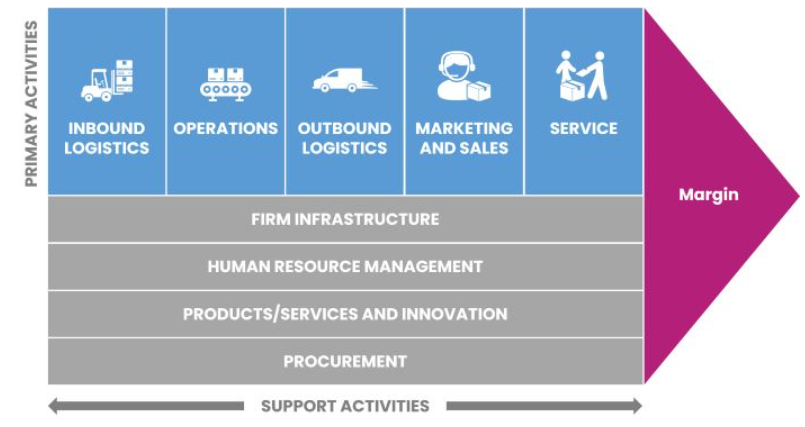 Πώς ένα σύστημα έγκαιρης προειδοποίησης μπορεί να ανιχνεύσει τον κίνδυνο


Παραδείγματα παραγόντων που μπορούν να συμβάλουν σε μια κρίση σε μια μικρή επιχείρηση, με την τρίτη στήλη να παρέχει μια ένδειξη του τρόπου με τον οποίο ένα ΣΠΔ θα μπορούσε να ανιχνεύσει τον κίνδυνο για τον παράγοντα.
01
02
03
Εξωτερικοί παράγοντες
EWS
Εσωτερικοί παράγοντες
01
02
03
Εξωτερικοί παράγοντες
ΣΕΠ
Εσωτερικοί παράγοντες
Διαφοροποίηση 
Είσοδος στη νέα αγορά 
Ρευστότητα
Εξοπλισμός
 Προφίλ προσωπικού 
Εφοδιαστική αλυσίδα εφοδιασμού
Αναλογίες εισοδήματος ανά πελάτη, διαχρονικά με επίπεδα κατωφλίου για τον εντοπισμό της υπερβολικής εξάρτησης. 
Δεδομένα σχετικά με τις καταχωρίσεις εταιρειών και συνεχή επανεξέταση των νέων δραστηριοτήτων μάρκετινγκ. 
Ζωντανά δεδομένα για τα έσοδα και τις δαπάνες με λεπτομερείς προβλέψεις. 
Συνεχής έρευνα αγοράς και ανάλυση τεχνολογικών και αγοραίων εκθέσεων 
Ζωντανά δεδομένα για θέματα ανθρώπινου δυναμικού και επισκόπηση εθνικών στατιστικών στοιχείων και τάσεων. 
Μετρήσεις για τη μέτρηση της εξάρτησης από προμηθευτές ή διαδρομές εφοδιασμού. Ζωντανά δεδομένα για την τιμολόγηση των εμπορευμάτων
Απώλεια σημαντικού πελάτη
Διαγωνισμός
Δημόσια οικονομικά
Καταναλωτικές τάσεις
Δημογραφικά στοιχεία
 Ελλείψεις πόρων
Εκτελέστε την αυτοαξιολόγηση SECURE ως μέρος μιας δοκιμής έγκαιρης προειδοποίησης.

Η ομάδα SECure με επικεφαλής τους διεθνείς ειδικούς στη διαχείριση κρίσεων https://thevisionworks.de/ και με την καθοδήγηση της ομάδας του ATU Donegal Letterkenny | ATU - Atlantic Technological University έχει αναπτύξει έναν αλγόριθμο βαθμολόγησης που χωρίζει τη βαθμολογία των απαντήσεών σας σε ορισμένες ενότητες σε τρεις κύριες κατηγορίες:
Σαφή προειδοποιητικά σήματα
Υπάρχουν σαφή προειδοποιητικά σήματα και δείκτες κινδύνου στον αντίστοιχο τομέα. Θα πρέπει να προβείτε επειγόντως σε εμπεριστατωμένη ανάλυση αυτών των τομέων και να αρχίσετε να εργάζεστε πάνω σε αντίμετρα.
ΑΣΚΗΣΗ
Προσέξτε
Θα πρέπει να εξετάσετε λεπτομερώς την αντίστοιχη περιοχή. Υπάρχουν ορισμένα προειδοποιητικά σημάδια που έχουν εντοπιστεί με βάση τις απαντήσεις σας.
Οθόνη
Προς το παρόν δεν φαίνεται να υπάρχουν ή υπάρχουν ελάχιστα προειδοποιητικά σήματα σε αυτόν τον τομέα - αλλά θα πρέπει να παρακολουθείτε τις αλλαγές.
Πραγματοποιήστε την αυτοαξιολόγηση SECURE ως μέρος μιας δοκιμής έγκαιρης προειδοποίησης.



Η συνολική βαθμολογία αξιολόγησης κρίσεων έχει την εξής μορφή ........


Ο πίνακας ελέγχου δεικτών κρίσης παρουσιάζει το ποσοστό για κάθε μία από τις 10 περιοχές αξιολόγησης.........
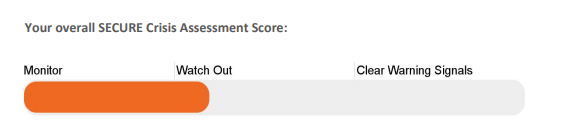 ΑΣΚΗΣΗ
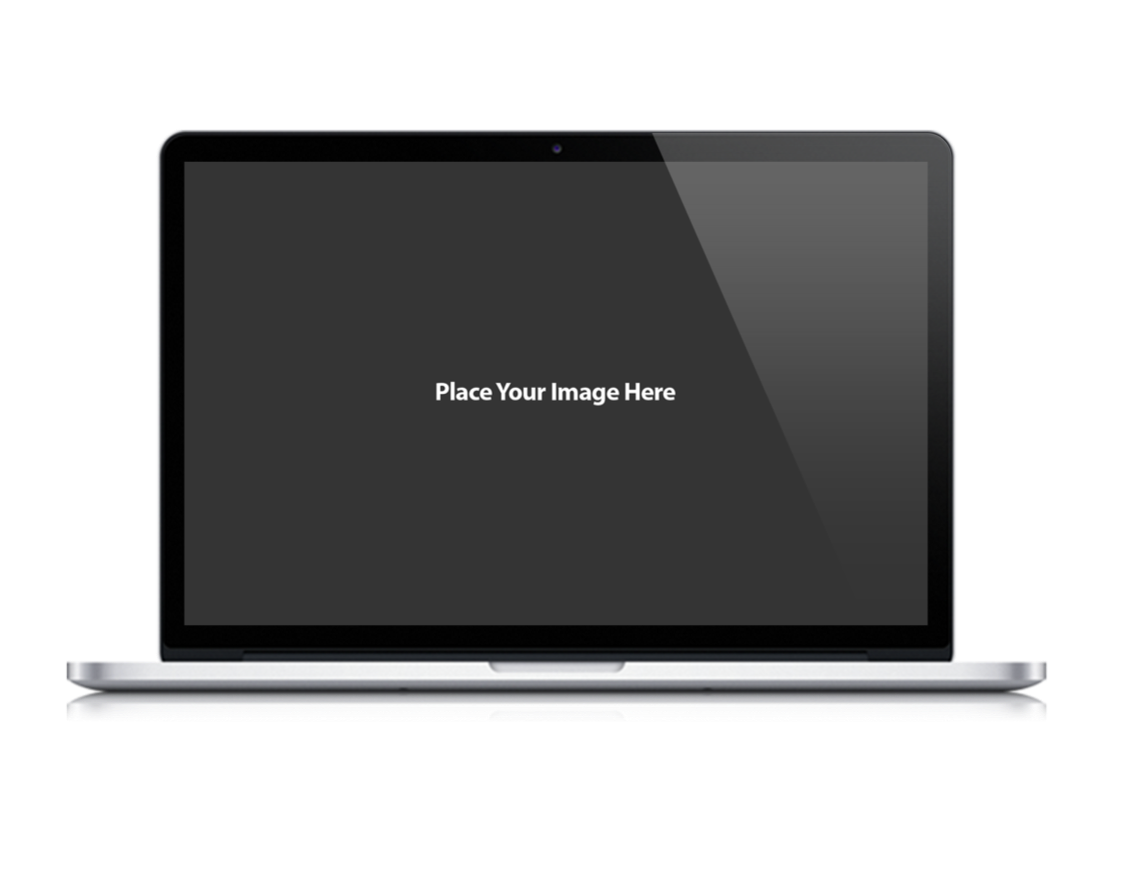 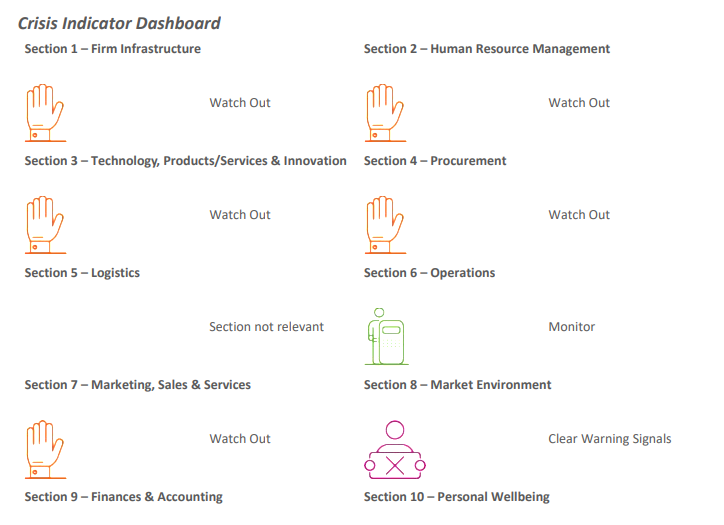 Εκτελέστε την αυτοαξιολόγηση SECURE ως μέρος μιας δοκιμής έγκαιρης προειδοποίησης. 



Είστε περίεργοι να δείτε πώς είναι μια Έκθεση Αξιολόγησης Ανάλυσης Κρίσεων SECURE;
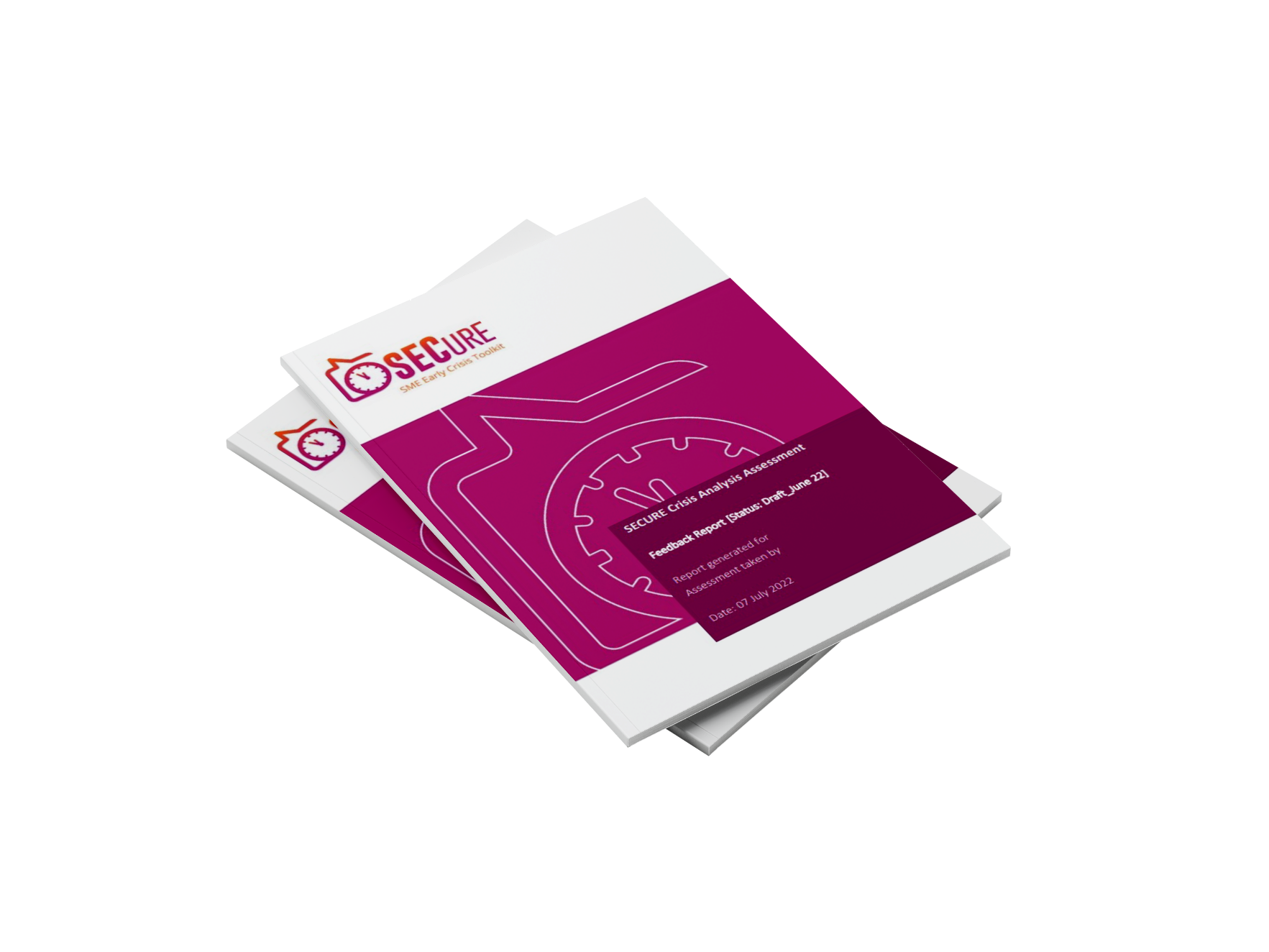 ΑΣΚΗΣΗ
ΚΛΙΚ ΓΙΑ ΝΑ ΔΕΙΤΕ
02
"ΤΟ ΝΑ ΓΝΩΡΙΖΕΙΣ ΤΟΝ ΕΑΥΤΟ ΣΟΥ ΕΙΝΑΙ Η ΑΡΧΉ ΤΗΣ ΣΟΦΙΑΣ" -

 ΣΩΚΡΑΤΗΣ
Τα σπουδαία επιχειρηματικά αποτελέσματα και η σπουδαία διαχείριση κινδύνων είναι οι δύο όψεις του ίδιου νομίσματος.
Νοοτροπία- Μετατροπή του κινδύνου σε αξία
Τόνος στην κορυφή / Ψυχολογική ασφάλεια
Δομημένη προσέγγιση σε ένα σύμπαν αυξανόμενου κινδύνου
01
02
04
03
05
Επικοινωνία σχετικά με τον κίνδυνο
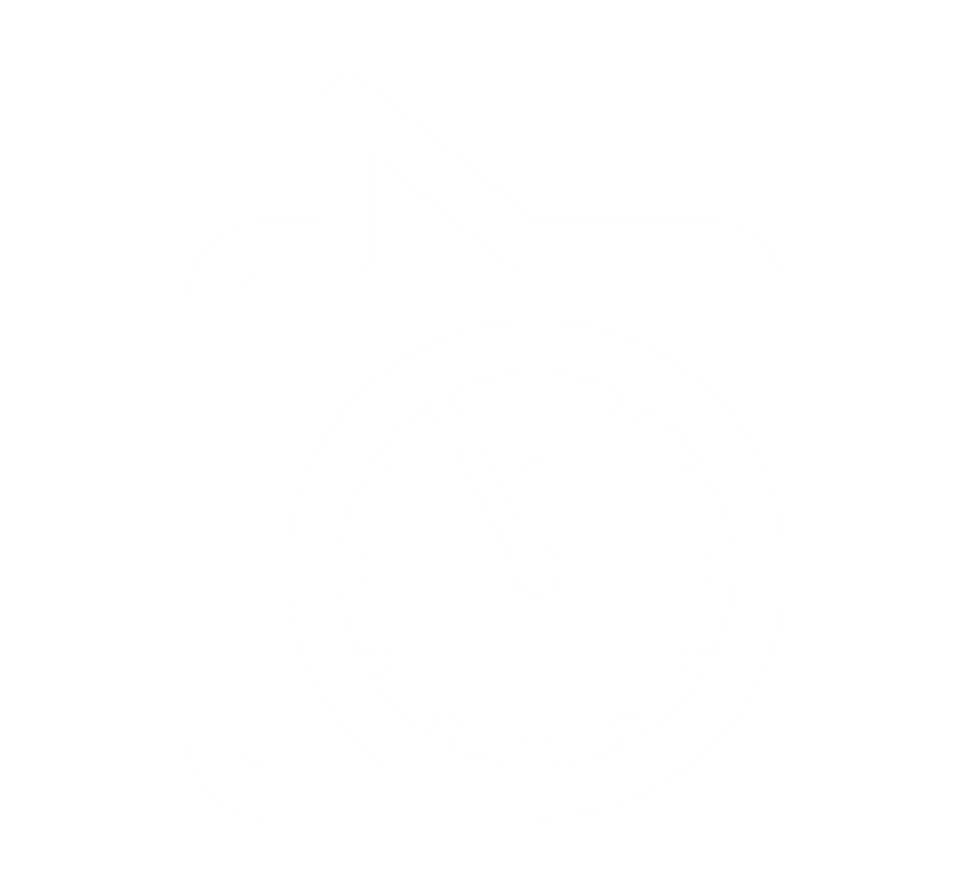 Αλληλεπίδραση μεταξύ κουλτούρας , επικοινωνίας, κινδύνου και στρατηγικής
Ο συγχρονισμός είναι ζωτικής σημασίας
Μηνιαίες αξιολογήσεις
Βασικές επιχειρηματικές ανησυχίες:
Πού βρίσκεται η εταιρεία μου σήμερα οικονομικά;
Ποιοι είναι οι οδηγοί του κόστους μου;
Πού πήγαν τα χρήματά μου;

Πρώτο βήμα: Αναλύστε τις μηνιαίες επιχειρηματικές αξιολογήσεις
Τα ΣΠΠ μπορούν να χρησιμοποιηθούν για την ανίχνευση κρίσεων πριν από την πρόκληση ζημιών και για τη μείωση των ψευδών συναγερμών για πιθανή κρίση.
Ας δούμε μερικούς Βασικούς Μηχανισμούς Ελέγχου που θα αποτελέσουν το θεμέλιο της γνώσης.
Τι είναι οι KPIs - και τι όχι!


Οι διευθυντές των ΜΜΕ και οι ομάδες μπορούν εύκολα να χάσουν την αίσθηση του τι είναι πραγματικά σημαντικό ανάμεσα σε όλους τους στόχους και τις επιδιώξεις. Χρειάζονται λίγα και απλά βασικά στοιχεία που να τους λένε αν βρίσκονται σε καλό δρόμο ή όχι.
Το KPIS πρέπει να πληροί βασικές απαιτήσεις
Μετρήσιμα / μετρήσιμα και εφαρμόσιμα
Μέτρηση των παραγόντων που είναι κρίσιμοι για την επιτυχία του οργανισμού
Συνδέεται με τους επιχειρηματικούς σκοπούς και στόχους
Περιορίζεται στις πραγματικά σημαντικές μετρήσεις 
Εφαρμόζεται με συνέπεια σε όλη την εταιρεία
Τι δεν είναι οι KPIs!
Μετρήσεις που είναι ασαφείς ή ασαφείς
"Ωραία να ξέρεις" ή μετρήσεις που δεν μπορούν να αναλάβουν δράση
Αναφορές
Εξαντλητικό σύνολο μετρήσεων
Ανταποδοτική
5 βασικά βήματα στη διαδικασία KPI


Ανάλογα με τον τομέα των επιχειρηματικών επιδόσεων που μετράται, η συχνότητα με την οποία πρέπει να επανεξετάζονται οι ΚΔΑ μπορεί να διαφέρει. Η ακριβής μέτρηση των επιδόσεων μπορεί να επιτευχθεί μόνο εάν καθοριστεί και τηρηθεί αυστηρά ένα χρονοδιάγραμμα περιοδικής αναθεώρησης.
Προσδιορισμός ενός συνόλου σχετικών KPI για την παρακολούθηση μιας εταιρείας ή μιας επιχειρηματικής μονάδας
01
Δημιουργήστε πίνακες ελέγχου ή κάρτες αποτελεσμάτων για τη μέτρηση και την προβολή των αποτελεσμάτων των KPI
02
Αξιολογήστε πόσο καλά επιτυγχάνονται οι επιχειρηματικοί στόχοι με βάση τους KPIs.
03
04
Αλλαγή στρατηγικών και διαδικασιών, όπως απαιτείται, για τη βελτίωση των επιδόσεων
Αξιολογήστε αν οι δείκτες KPI εξακολουθούν να ευθυγραμμίζονται με τους στόχους και προσαρμόστε τους, εάν χρειάζεται.
05
Οφέλη από τη χρήση των KPIs
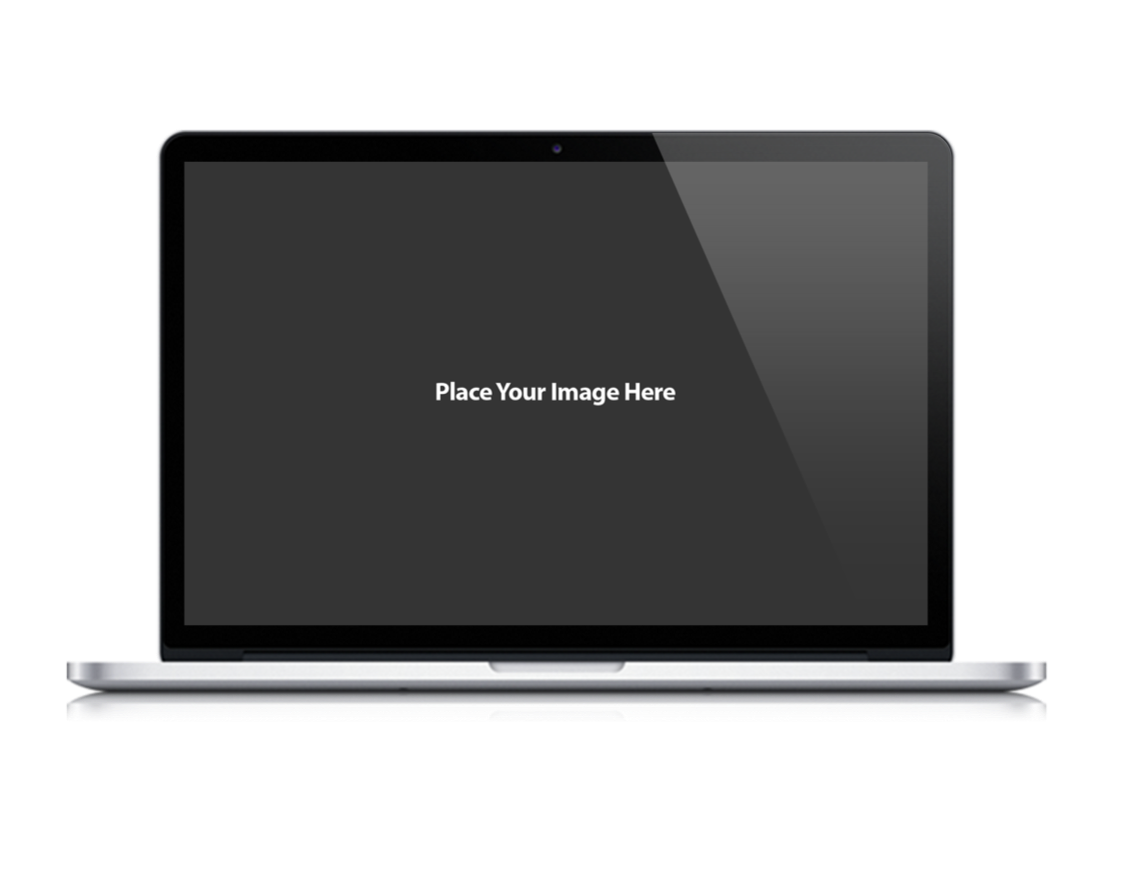 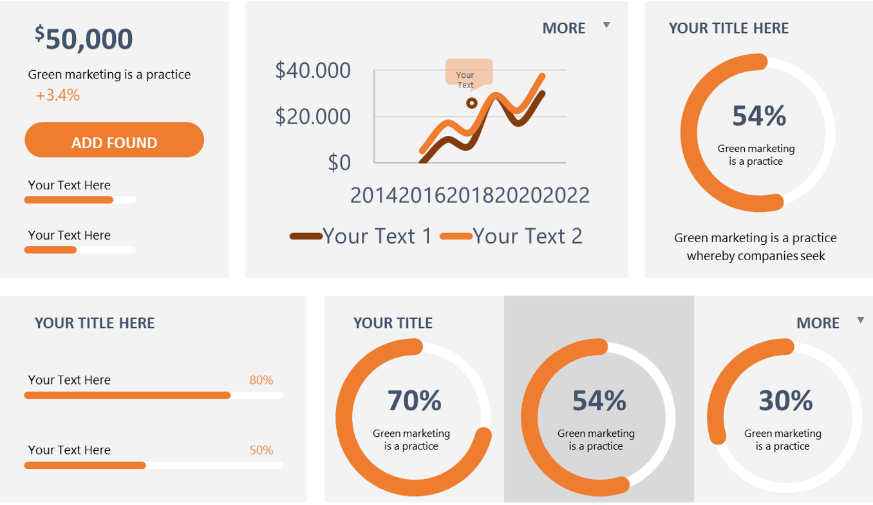 Το τελικό όφελος των βασικών δεικτών απόδοσης είναι η δυνατότητα μέτρησης των αποτελεσμάτων των ενεργειών σας, οι οποίες συχνά γίνονται με βάση υποθέσεις. Ενώ η έρευνα μπορεί να σας βοηθήσει να κάνετε τεκμηριωμένες εικασίες και να μειώσετε τους κινδύνους σας, είναι σημαντικό να ορίσετε βασικούς δείκτες επιδόσεων, ή KPI, για να σας βοηθήσουν να αυξήσετε ή να σταματήσετε τις δραστηριότητες που δημιουργούν καλύτερα ή χειρότερα από τα αναμενόμενα αποτελέσματα.  Αυτό σας επιτρέπει να λαμβάνετε καλύτερες αποφάσεις, να βελτιώνετε τις διαδικασίες και να βελτιώνετε τις αποδόσεις σας μακροπρόθεσμα.
Βραχυπρόθεσμος προγραμματισμός ρευστότητας / 3ετής προγραμματισμός / 1ετής πρόβλεψη / Λογαριασμοί εισπρακτέοι / Λογαριασμοί πληρωτέοι


Τόκοι, συναλλαγματικές ισοτιμίες


Τιμές πρώτων υλών / αποθέματα / ποιότητα και τήρηση των ημερομηνιών παράδοσης των προμηθευτών


Παραγγελίες που ελήφθησαν / Επιχειρηματικό κλίμα 
/ Καταναλωτικό αίσθημα


Νέες διεργασίες + τεχνολογίες / Συμπεριφορά των καταναλωτών / Αριθμός τρεχόντων έργων ανάπτυξης / Αριθμός δικών μας διπλωμάτων ευρεσιτεχνίας / Χορηγηθείσες άδειες / Κόστος έρευνας και ανάπτυξης
Το απόλυτο ελάχιστο που πρέπει να παρακολουθείτε
01
02
03
04
05
Με τον καθορισμό των σχετικών περιοχών παρατήρησης και την επιλογή κατάλληλων δεικτών έγκαιρης ανίχνευσης (βλ. δίπλα), οι αλλαγές στην αγορά και στην εταιρεία μπορούν να εντοπιστούν και να παρακολουθηθούν συστηματικά. Με τη σημαντική μεταβολή ενός δείκτη, δίνεται σήμα για συζήτηση και, εάν είναι απαραίτητο, για τη λήψη μέτρων.
Υπάρχει ένας αριθμός ελάχιστων τομέων που πρέπει να τηρείτε συνεχώς (χωρίς ιδιαίτερη σειρά) .....
Το απόλυτο ελάχιστο που πρέπει να παρακολουθείτε
Διακύμανση του προσωπικού / Άδειες ασθενείας / Ηλικιακή διάρθρωση του εργατικού δυναμικού 


Ηλικιακή διάρθρωση των μηχανημάτων / Ανεπάρκεια επενδύσεων / Εκμετάλλευση δυναμικότητας / Κατανάλωση ενέργειας / Απορρίμματα / Κόστος κακής ποιότητας / Κόστος συντήρησης


Αριθμός ερευνών ανά Περίοδο / Εξέλιξη των παραγγελιών στον κύριο κλάδο σας (που θα επηρεάσει αργότερα τις παραγγελίες σας) / Έσοδα / Τιμές / Στρατηγική τιμών και προϊόντων των ανταγωνιστών σας / Χαμένες παραγγελίες
06
07
08
Με τον καθορισμό των σχετικών τομέων παρατήρησης και την επιλογή κατάλληλων δεικτών έγκαιρης ανίχνευσης (βλ. δίπλα), οι αλλαγές στην αγορά και στην εταιρεία μπορούν να εντοπιστούν και να παρακολουθηθούν συστηματικά. Με τη σημαντική μεταβολή ενός δείκτη, δίνεται σήμα για συζήτηση και, εάν είναι απαραίτητο, για τη λήψη μέτρων.
Υπάρχει ένας αριθμός ελάχιστων τομέων που πρέπει να τηρείτε συνεχώς (χωρίς ιδιαίτερη σειρά) .....
03
ΠΩΣ ΕΙΝΑΙ Η "ΚΑΛΗ" ΔΙΑΧΕΙΡΙΣΗ ΚΙΝΔΥΝΟΥ;
Τα οφέλη της Διαχείρισης Επιχειρησιακών Κινδύνων (ΔΕΚ)
Ο στόχος της διαχείρισης κινδύνων είναι να διασφαλιστεί ότι η αβεβαιότητα δεν απομακρύνει ποτέ την προσπάθεια από τους καθορισμένους επιχειρηματικούς στόχους.

Το ερώτημα τώρα είναι, πώς μοιάζει η καλή διαχείριση του ρίσκου;
Διαχείριση επιχειρηματικού κινδύνου (ERM)

Ευθυγραμμίζει τον οργανισμό, τους ανθρώπους, τις διαδικασίες και την υποδομή, παρέχει ένα σημείο αναφοράς για τον κίνδυνο/ανταμοιβή, βοηθά στην ορατότητα του κινδύνου στις επιχειρησιακές δραστηριότητες και για τα πιο ώριμα οφέλη, ένα ανταγωνιστικό πλεονέκτημα.
Σας επιτρέπει να διαχειρίζεστε τους κινδύνους με ολοκληρωμένο τρόπο - αντί για ξεχωριστά σιλό κινδύνων.
Αναδεικνύει τη διαχείριση κινδύνων ως στρατηγικό εργαλείο για την επίτευξη των στόχων και των σκοπών σας
ΠΡΟΣΘΕΤΗ ΑΝΑΓΝΩΣΗ Διαχείριση κινδύνων 101 για ΜΜΕ
Γιατί συστηματικός εντοπισμός κινδύνων;
Μια συστηματική προσέγγιση είναι ήδη ζωτικής σημασίας για τον εντοπισμό πιθανών κινδύνων. Θα ήταν μοιραίο να υπάρχουν τυφλά σημεία στη διαχείριση των κινδύνων.
Θα πρέπει να αποτελεί μέρος της διαδικασίας επιχειρηματικής στρατηγικής, συμπεριλαμβανομένου του στρατηγικού σχεδιασμού για τους ανθρώπους.
Αποτελεσματικότητα της σάρωσης ορίζοντα και του σχεδιασμού σεναρίων Πραγματική κατανόηση της επιχείρησης π.χ. οργανωτικές αναθεωρήσεις
αξιοπιστία των πληροφοριών του μητρώου κινδύνων
Ανάδειξη και αμφισβήτηση ενσωματωμένων παραδοχών, τυφλών σημείων
Δοκιμασία πίεσης και βρόχος μάθησης
Καταιγισμός ιδεών για τους τομείς κινδύνου
Ο προσδιορισμός των τομέων κινδύνου συνήθως ξεκινά με μια άσκηση καταιγισμού ιδεών. Είναι σημαντικό να ενσωματωθούν τα κατάλληλα μέλη της ομάδας ή να ζητηθεί εξωτερική βοήθεια.
Καταιγισμός ιδεών για τους τομείς κινδύνου
Έχουμε κενά;
Τι θα απαιτηθεί για τη συμμόρφωση;
3
4
Συμμορφωνόμαστε σε κάθε τομέα;
Σε ποια πρότυπα πρέπει να συμμορφωθούμε;
2
5
Καταιγισμός ιδεών για τους τομείς κινδύνου
Προσδιορισμός κάθε τομέα συμμόρφωσης και κινδύνου
Πώς πρέπει να ιεραρχήσουμε τις προσπάθειές μας;
1
6
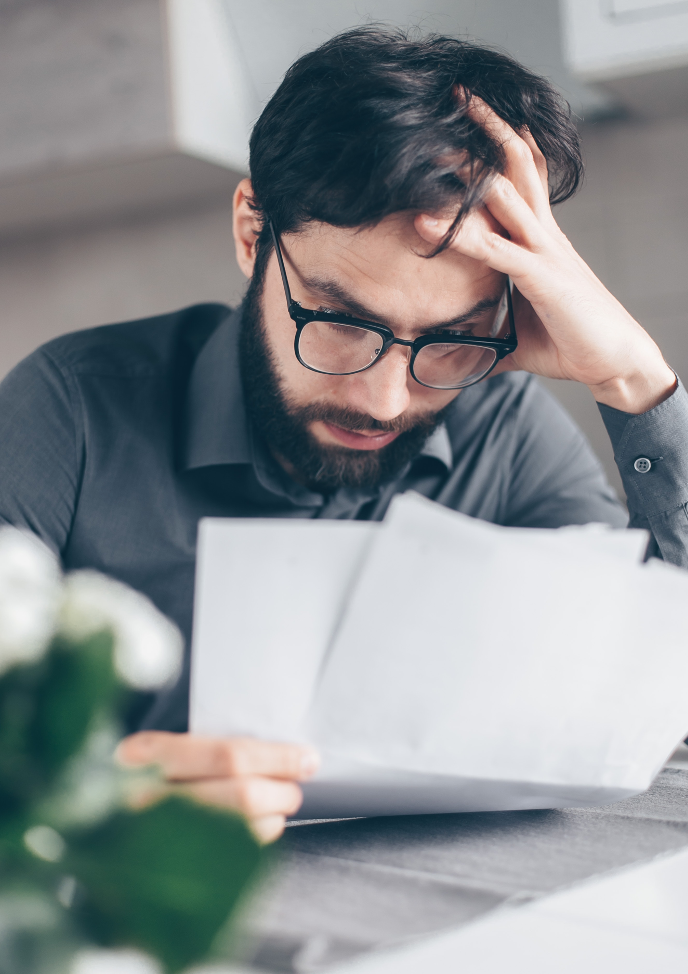 Καταιγισμός ιδεών για τους τομείς κινδύνου
Ποια είναι η ολιστική θεώρηση των κινδύνων;
Ο όρος "ολιστική" χρησιμοποιείται στη διαχείριση κινδύνων για να τονίσει τη σημασία της κατανόησης των αλληλεπιδράσεων μεταξύ των επιμέρους κινδύνων (ή ομάδων συναφών κινδύνων) και της συντονισμένης προσέγγισης που αναλαμβάνουν οι λειτουργικές μονάδες και λειτουργίες ενός οργανισμού για τη διαχείριση των κινδύνων.
διαχείριση κινδύνων
Καταιγισμός ιδεών για τους τομείς κινδύνου
Η ηγετική στάση είναι το κλειδί
Οι πολιτικές και οι διαδικασίες για την πρόβλεψη, την αξιολόγηση και τη διαχείριση των κινδύνων είναι σημαντικές.  Αλλά αν οι ηγέτες δεν θέτουν τις σωστές ερωτήσεις, αν δεν αναζητούν την ποικιλομορφία των απόψεων και των προοπτικών και αν δεν ενεργούν με ακεραιότητα, αυτοί οι κανόνες δεν θα κάνουν καμία διαφορά.
Αυτογνωσία και πρότυπα καλής ηγεσίας
Να αντιμετωπίζετε τα λάθη και να μαθαίνετε από αυτά
Ποιος κρατάει τον καθρέφτη; 
Κίνδυνοι, ανθρώπινο δυναμικό, όλες οι λειτουργίες; Λειτουργεί αυτό επί του παρόντος;
Διασφάλιση καλής εποπτείας της στρατηγικής και των κινδύνων για τους ανθρώπους 
Η διορατικότητα και οι ικανότητες των ανθρώπων στο διοικητικό συμβούλιο;
να είναι αντανακλαστικός
ασχοληθείτε με την πολυπλοκότητα
να αποφεύγετε τις σπασμωδικές κινήσεις αντιδράσεις - "φαινόμενο εκκρεμούς
να είστε πρόθυμοι να προκαλέσετε και να προκαλείται
Καταιγισμός ιδεών για τους τομείς κινδύνου
Ενσωμάτωση της ΕRM στη λήψη αποφάσεων
Για να είναι αποτελεσματική, η διαχείριση κινδύνων πρέπει να ενσωματωθεί στις καθημερινές δραστηριότητες των επιχειρηματικών τομέων και στις εταιρικές βραχυπρόθεσμες, μεσοπρόθεσμες και μακροπρόθεσμες αποφάσεις. Η ενσωμάτωση της ΔΑΔ και του στρατηγικού σχεδιασμού μπορεί να καταστήσει τα στρατηγικά σχέδια ισχυρότερα, βοηθώντας παράλληλα να επικεντρωθούν οι περιορισμένοι πόροι στους κινδύνους και τα ζητήματα που έχουν μεγαλύτερη σημασία.
Η ανάλυση των αναδυόμενων κινδύνων και οι δοκιμές αντοχής θα πρέπει να επηρεάζουν τις επιχειρηματικές αποφάσεις
Οι υπεύθυνοι διαχείρισης κινδύνων πρέπει να συμμετέχουν από την αρχή των διαδικασιών καθορισμού της στρατηγικής.
04
03
02
Οι πληροφορίες σχετικά με τους κινδύνους πρέπει να κοινοποιούνται σε όλη την εταιρεία για να αποφεύγεται η επανάληψη του ίδιου συμβάντος.
01
Οι κίνδυνοι που συνδέονται με τα νέα προϊόντα πρέπει να εξετάζονται και να κοινοποιούνται στο διοικητικό συμβούλιο.
Καταιγισμός ιδεών για τους τομείς κινδύνου
Διαδικασίες διαχείρισης κινδύνων
Οι διαδικασίες διαχείρισης κινδύνων ομαδοποιούνται με διαφορετικούς τρόπους, αλλά γενικά περιλαμβάνουν τα αντίθετα.
Ιδανικά, κάθε μία από αυτές τις διαδικασίες θα πρέπει να είναι συνεχής και όχι, για παράδειγμα, ετήσια.
Αναφορά
Προσδιορίστε το
Αξιολόγηση/ Μέτρηση
Οθόνη
Διαχείριση /Απάντηση
Καταιγισμός ιδεών για τους τομείς κινδύνου
Ο πίνακας κινδύνου
Για να υπάρχει σαφής εικόνα όλων των κινδύνων που αξιολογήθηκαν, οι κίνδυνοι εμφανίζονται σε έναν τρισδιάστατο πίνακα κινδύνων - με τον αντίκτυπο του κινδύνου στον άξονα Χ, την πιθανότητα στον άξονα Υ και τη βαθμολογία διασφάλισης που εμφανίζεται με χρώματα.
Ασήμαντο
Μικρή
Μέτρια
Σοβαρό
Σημαντικό
1-2
7-8
10
R2
Πολύ πιθανό
3-4
9-10
8
Πιθανόν
5-6
R5
6
Σπάνια
R4
4
Απομακρυσμένο
Το χρώμα υποδεικνύειΒαθμολογία διασφάλισηςόπου το 1 είναι ηπιο αποτελεσματική
R1
2
R3
Απίθανο
10
8
2
4
6
Επίδραση στον κίνδυνο
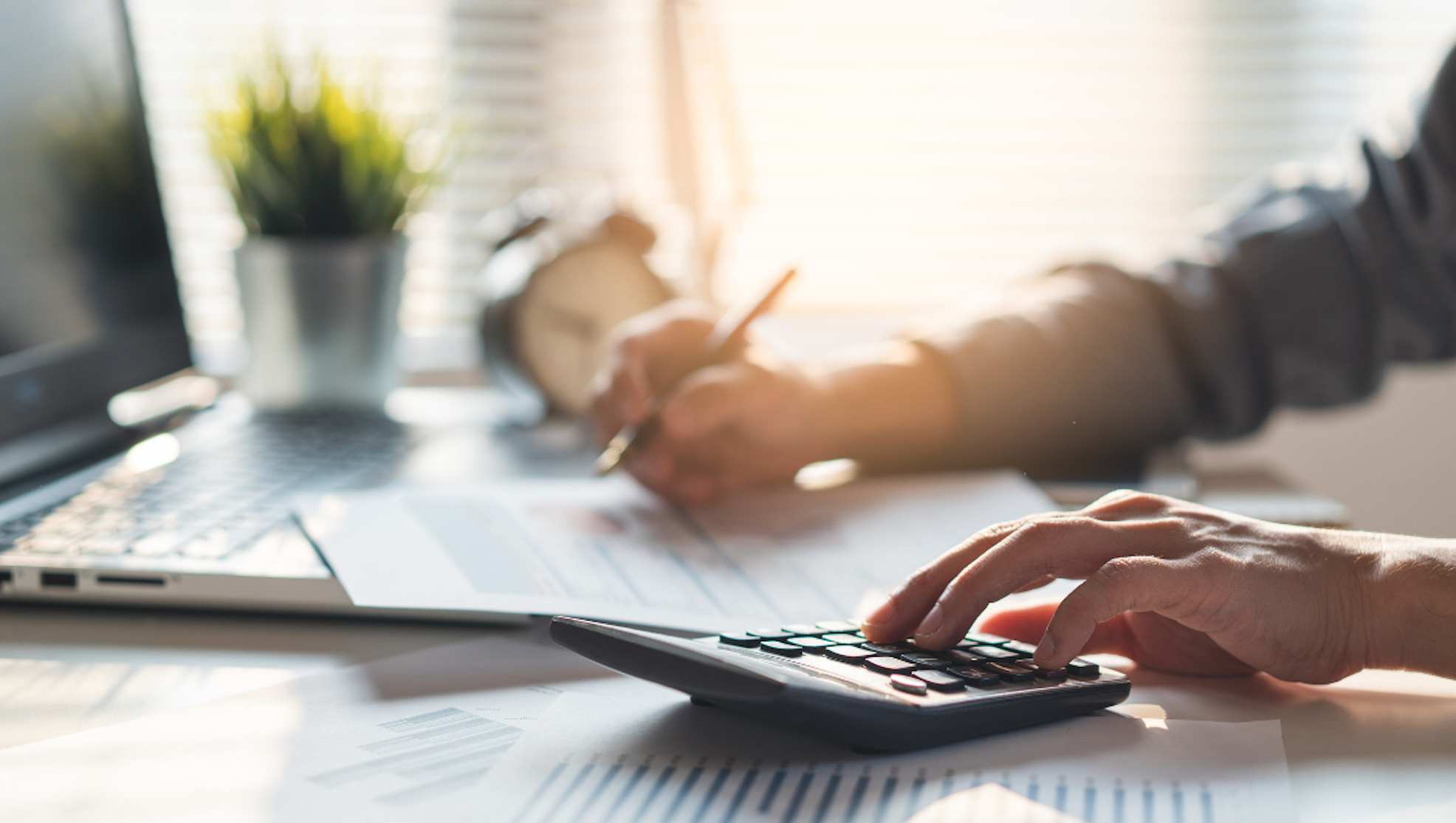 Η κοινή χρήση δεδομένων είναι το κλειδί
Μια ισχυρή προσέγγιση ανταλλαγής δεδομένων/αποκάλυψης κινδύνων είναι η σύσταση μιας διαλειτουργικής ομάδας και η λήψη μέτρων για την προώθηση της ανταλλαγής δεδομένων και πληροφοριών. 

Μπορούν επίσης να δημιουργήσουν έναν πίνακα σοβαρότητας (όπως στην τελευταία διαφάνεια) που θα χρησιμοποιείται από όλα τα τμήματα της επιχείρησης.
Τέτοια μέτρα μπορούν να παρέχουν ακόμη και σε μικρές επιχειρήσεις ένα αποτελεσματικό σύστημα έγκαιρης προειδοποίησης.
ΣΥΓΧΑΡΗΤΗΡΙΑ..
Έχετε ολοκληρώσει το ΠΡΟΓΡΑΜΜΑ ΜΑΘΗΜΑΤΩΝ ΚΑΙ ΤΟ ΠΑΚΕΤΟ ΕΠΑΓΓΕΛΜΑΤΙΚΗΣ ΕΚΠΑΙΔΕΥΣΗΣ ΚΑΙ ΚΑΤΑΡΤΙΣΗΣ ΤΟΥ ΕΡΓΟΥ SECURE.
www.facebook.com/SECure.ErasmusProject
www.twitter.com/SECure_Project
www.linkedin.com/company/secure-project/
www. smecrisistoolkit. eu